Abstract
Objectives
Study Area Disasters
Keep this blank for your rough draft. For your final draft version, this abstract should be the same as the abstract in your Project Summary final draft.
Start the first word of each objective with a verb that should be colored and bolded in the app color
Objectives listed here should be the same as or very similar to the ones in the project summary or technical paper
Ensure this is a bulleted list; do not change the bullet style or color
Best practice is to use incomplete sentences and not use a period at the end, but you can use periods if needed. Either way, be consistent with your period usage throughout
Methodology
The font should be easily readable (minimum 16pt font), but feel free to delete this text box as appropriate to your workflow.
Use imagery or a workflow graph here and keep text to a minimum.
All images should be separate and editable.
Earth Observations
Earth observation icons can be found on DEVELOPedia.
PLACEHOLDER FOR METHODOLOGY IMAGES/WORKFLOW.
DO NOT PLACE IMAGES IN A BOX.
Results
Use images.
For ALL images, make sure all text is both legible from a distance and separate/editable so that it can easily be moved or resized. 
Make sure that it has some sort of flow. Meaning, show your results in a logical order and do not use bullets.
PLACEHOLDER FOR RESULTS IMAGES.
DO NOT PLACE IMAGES IN A BOX.
Study Area
Include a map that has easily readable text and a legend. Including the study period is optional.
For ALL images, make sure all text both legible from a distance and septate/editable so that it can be easily moved or resized.
Conclusions
Use bullets.
Use complete sentences with periods.
PLACEHOLDER FOR STUDY AREA IMAGES.
DO NOT PLACE IMAGES IN A BOX.
Project Partners
Only use federal logos. Similar to your presentation, do not put any state, local government, or NGO logos on your poster.
Team Members
Acknowledgements
Include anyone who has helped you with the project.
If this is a continuation project, credit the previous team members and contributors. If you are including affiliations, use DEVELOP as the affiliation for a DEVELOPers or former DEVELOPers, not their school or former school.
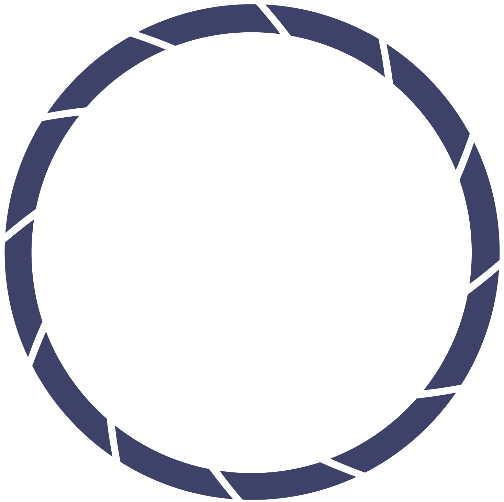 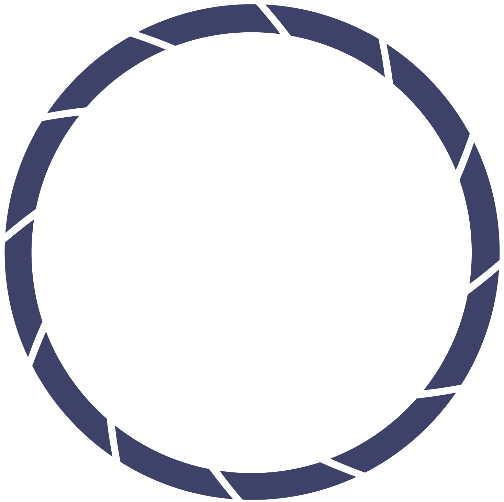 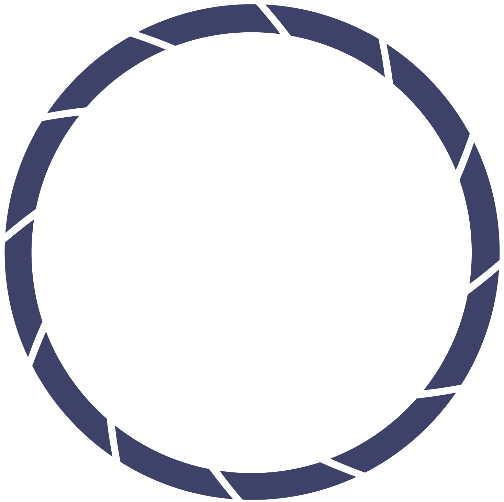 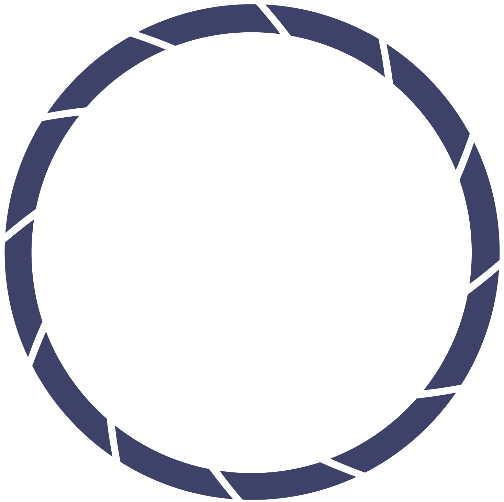 Participant Name
Project Lead
Participant Name
Participant Name
Participant Name
Node – Location (e.g. Virginia – Langley) | Summer 2019
Abstract
Study Area
Study Area Disasters
Keep this blank for your rough draft. For your final draft version, this abstract should be the same as the abstract in your Project Summary final draft.
Include a map that has easily readable text and a legend. Including the study period is optional.
For ALL images, make sure all text both legible from a distance and septate/editable so that it can be easily moved or resized.
Objectives
Methodology
Start the first word of each objective with a verb that should be colored and bolded in the app color
Objectives listed here should be the same as or very similar to the ones in the project summary or technical paper
Ensure this is a bulleted list; do not change the bullet style or color
Best practice is to use incomplete sentences and not use a period at the end, but you can use periods if needed. Either way, be consistent with your period usage throughout
The font should be easily readable (minimum 16pt font), but feel free to delete this text box as appropriate to your workflow.
Use imagery or a workflow graph here and keep text to a minimum.
All images should be separate and editable.
Results
Earth Observations
Use images.
For ALL images, make sure all text is both legible from a distance and separate/editable so that it can easily be moved or resized. 
Make sure that it has some sort of flow. Meaning, show your results in a logical order and do not use bullets.
Earth observation icons can be found on DEVELOPedia.
PLACEHOLDER FOR RESULTS IMAGES.
DO NOT PLACE IMAGES IN A BOX.
Conclusions
Project Partners
Use bullets.
Use complete sentences with periods.
Only use federal logos. Similar to your presentation, do not put any state, local government, or NGO logos on your poster.
Acknowledgements
Team Members
Include anyone who has helped you with the project.
If this is a continuation project, credit the previous team members and contributors. If you are including affiliations, use DEVELOP as the affiliation for a DEVELOPers or former DEVELOPers, not their school or former school.
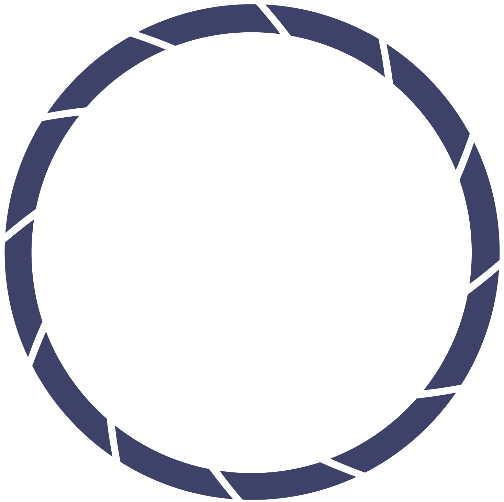 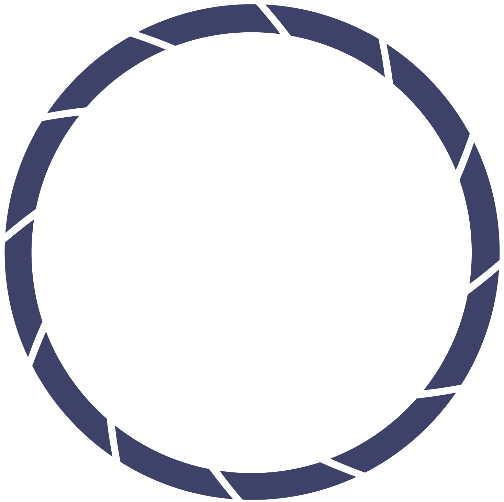 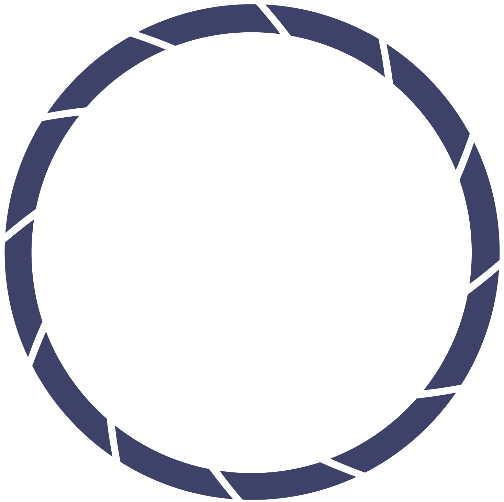 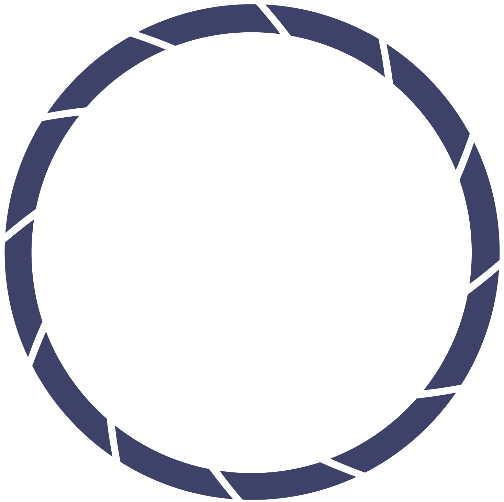 Participant Name
Project Lead
Participant Name
Participant Name
Participant Name
Node – Location (e.g. Virginia – Langley) | Summer 2019
Abstract
Study Area
Study Area Disasters
Keep this blank for your rough draft. For your final draft version, this abstract should be the same as the abstract in your Project Summary final draft.
Include a map that has easily readable text and a legend. Including the study period is optional.
For ALL images, make sure all text both legible from a distance and septate/editable so that it can be easily moved or resized.
Objectives
Start the first word of each objective with a verb that should be colored and bolded in the app color
Objectives listed here should be the same as or very similar to the ones in the project summary or technical paper
Ensure this is a bulleted list; do not change the bullet style or color
Best practice is to use incomplete sentences and not use a period at the end, but you can use periods if needed. Either way, be consistent with your period usage throughout
Results
Use images.
For ALL images, make sure all text is both legible from a distance and separate/editable so that it can easily be moved or resized. 
Make sure that it has some sort of flow. Meaning, show your results in a logical order and do not use bullets.
Methodology
The font should be easily readable (minimum 16pt font), but feel free to delete this text box as appropriate to your workflow.
Use imagery or a workflow graph here and keep text to a minimum.
All images should be separate and editable.
Conclusions
Use bullets.
Use complete sentences with periods.
Project Partners
Earth Observations
Only use federal logos. Similar to your presentation, do not put any state, local government, or NGO logos on your poster.
Earth observation icons can be found on DEVELOPedia.
Team Members
Acknowledgements
Include anyone who has helped you with the project.
If this is a continuation project, credit the previous team members and contributors. If you are including affiliations, use DEVELOP as the affiliation for a DEVELOPers or former DEVELOPers, not their school or former school.
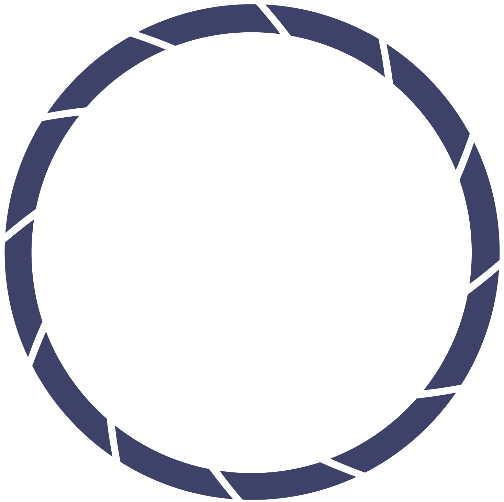 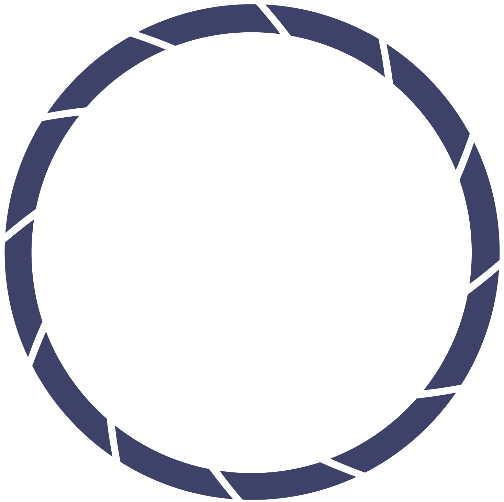 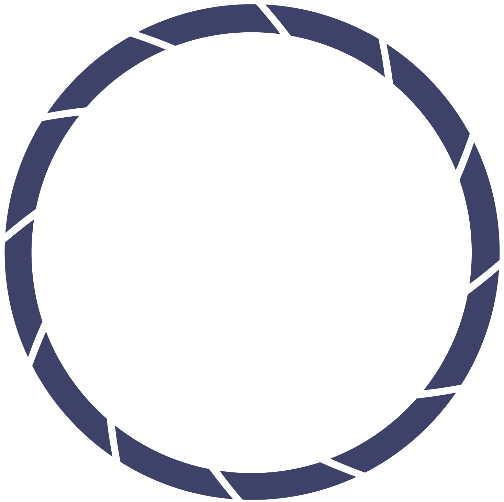 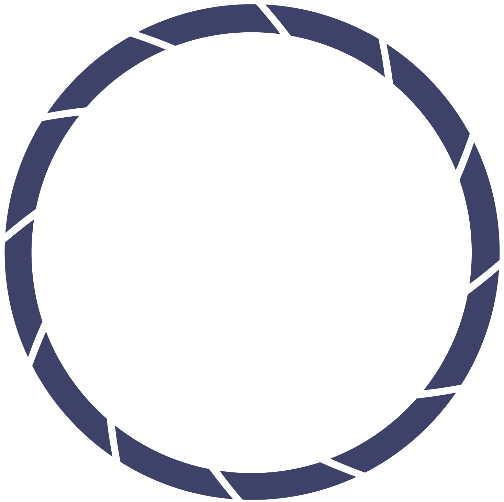 Participant Name
Project Lead
Participant Name
Participant Name
Participant Name
Node – Location (e.g. Virginia – Langley) | Summer 2019